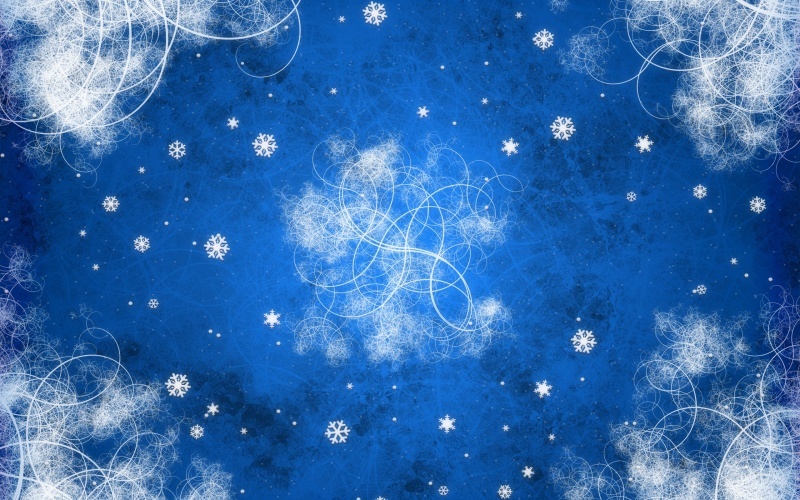 Муниципальное бюджетное дошкольное образовательное учреждение детский сад «Оленёнок», п.Тазовский
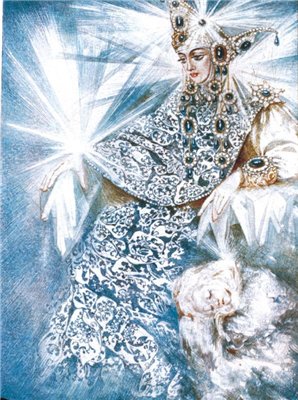 Здравствуй!
Занятие №1декабрь старшая группа
Зимушка  - зима!
Составила: музыкальный руководитель 
Емелова Ольга Николаевна
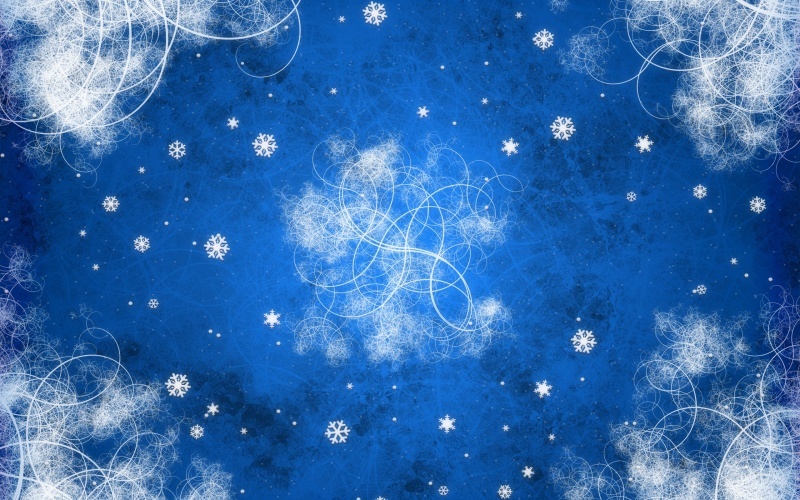 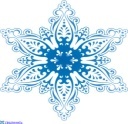 Слушание музыки
П.И.Чайковский «Болезнь куклы»
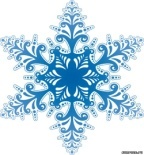 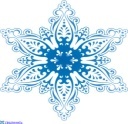 Пункт 1
Пункт 2
Пункт 3
Вложенный пункт 1
Вложенный пункт 2
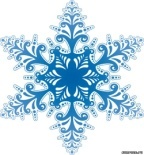 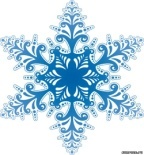 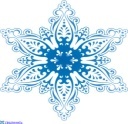 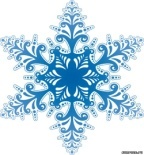 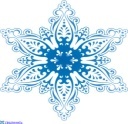 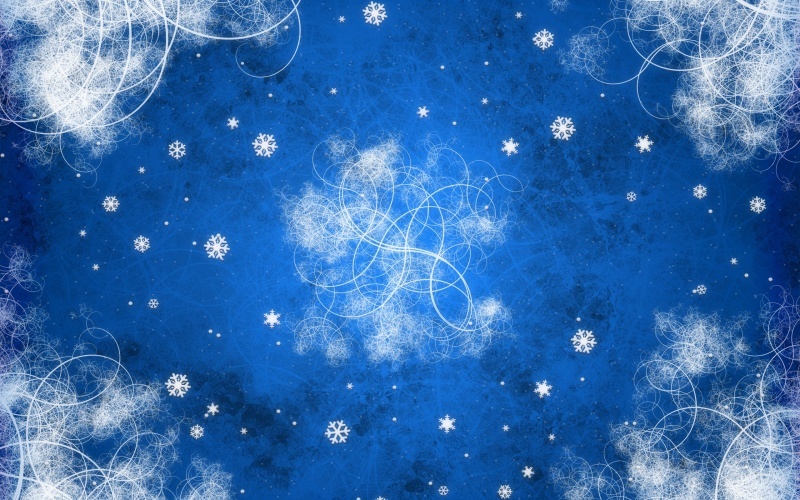 Пальчиковая игра
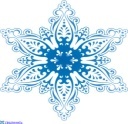 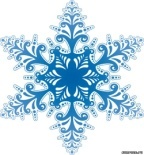 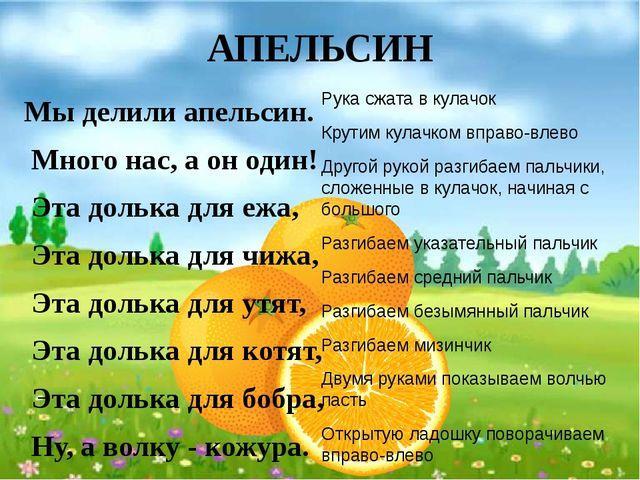 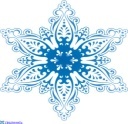 Пункт 1
Пункт 2
Пункт 3
Вложенный пункт 1
Вложенный пункт 2
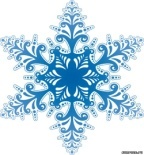 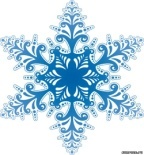 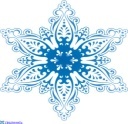 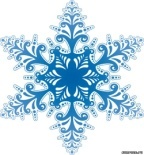 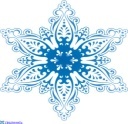 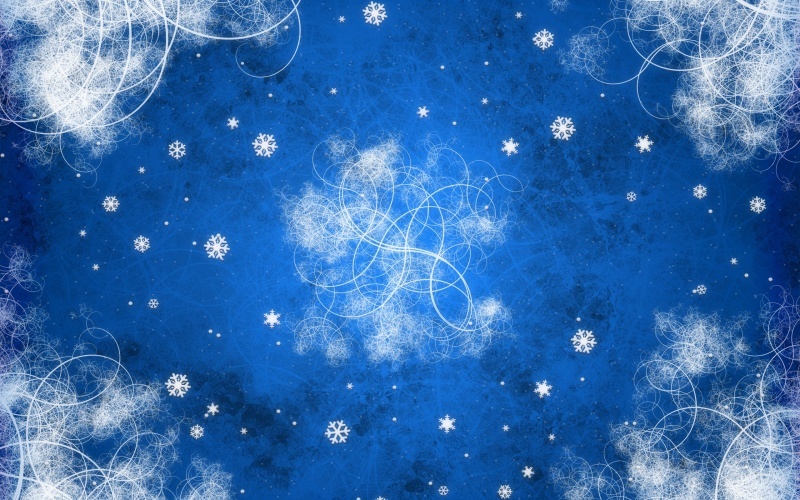 Пение «Наша ёлка» муз.А.Островского
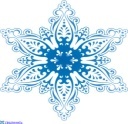 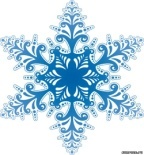 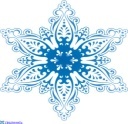 Пункт 1
Пункт 2
Пункт 3
Вложенный пункт 1
Вложенный пункт 2
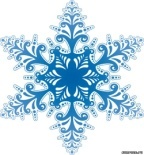 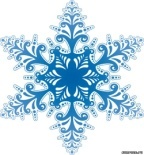 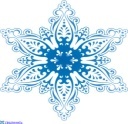 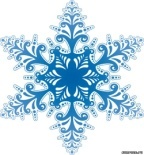 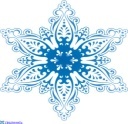 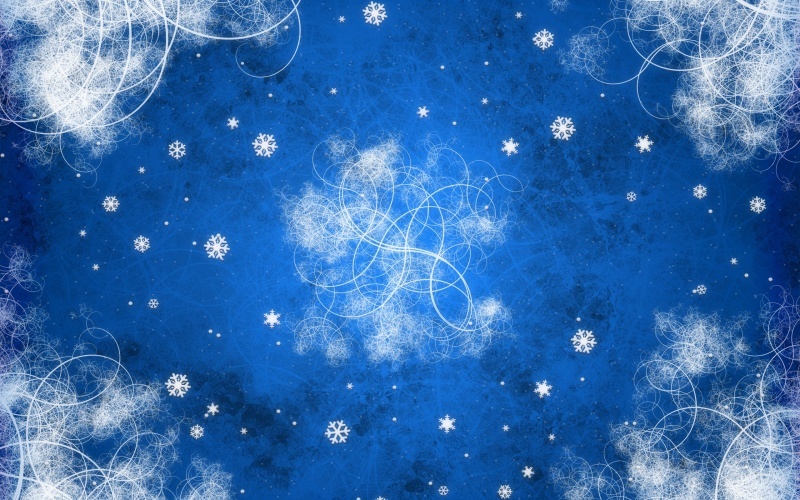 Музицирование «Новогодний оркестр»
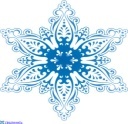 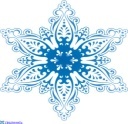 Ритмично играть на детских музыкальных инструментах под музыку
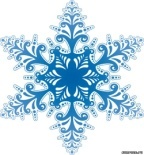 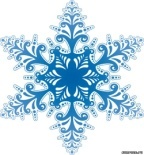 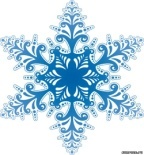 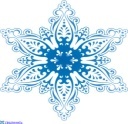 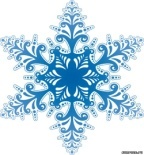 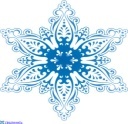 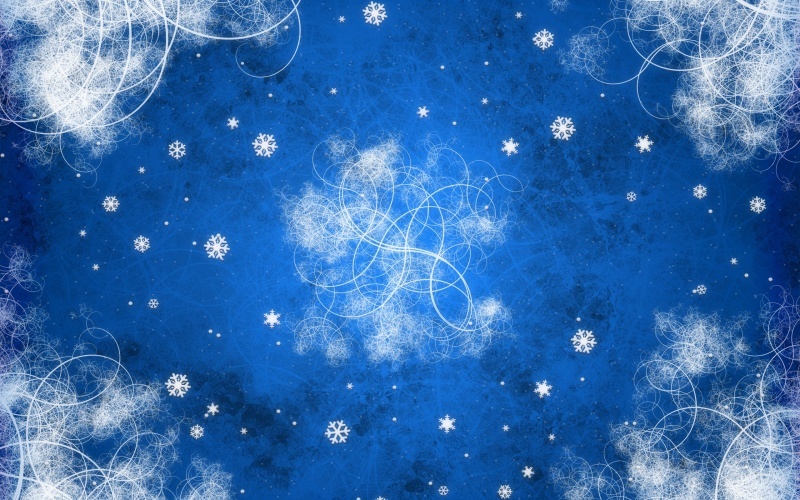 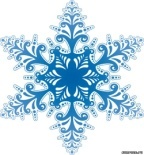 Пляска-игра  
«Чей кружок соберется быстрее»
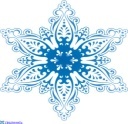 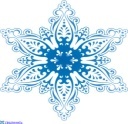 Согласовывать движения с музыкой, реагировать на сигнал, ориентироваться в пространстве, быстро образовывать круг, находить своего ведущего. Развивать внимание.
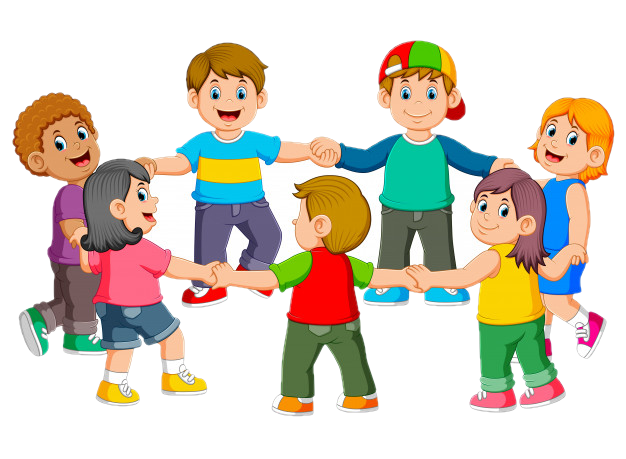 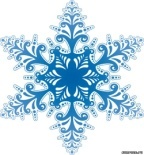 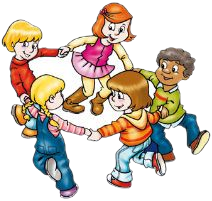 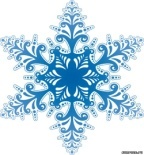 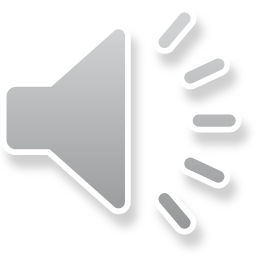 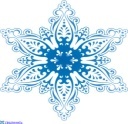 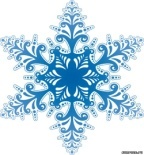 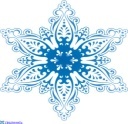 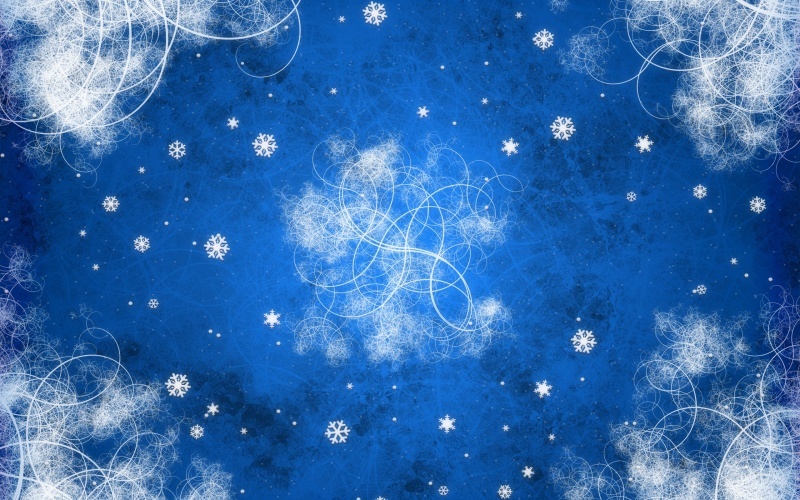 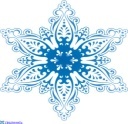 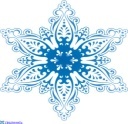 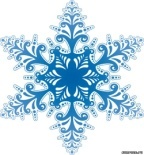 Источники иллюстраций:
http://imagepost.ru/images/m/ot/mota_ru_0122704-crop.jpg

http://imagepost.ru/images/3/60/360e036da438_1.jpg

http://imagepost.ru/images/0/05/0052146b6ee4t_1.jpg

http://imagepost.ru/images/0/83/083265154352ad4eade0e2932fd

9_1.jpeg
Шаблон: Романова Виктория Викторовна ,МОУ лицей №6 ,г.Шахты, учитель начальных классов, Сайт: http://pedsovet.su/
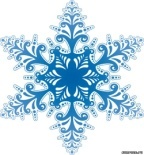 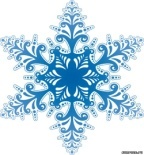 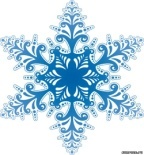 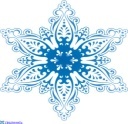 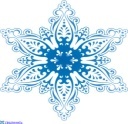